Решение задач  по теме «Площади фигур»8 класс (задачи Огэ)
Выполнила: учитель математики
МБОУ СОШ №3 г. Облучье 
Лисицына Анна Леонидовна
Задача №1.
На клетчатой бумаге с размером клетки 1×1 изображён треугольник. Найдите его площадь.
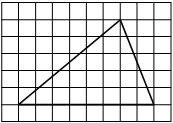 Задача №2.
На клетчатой бумаге с размером клетки 1×1 изображена трапеция. Найдите её площадь.
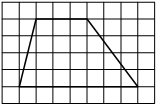 Задача №3.
На клетчатой бумаге с размером клетки 1×1 изображён параллелограмм. Найдите его площадь.
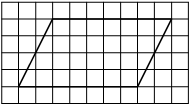 Задача №4.
На клетчатой бумаге с размером клетки 1×1 изображён ромб. Найдите площадь этого ромба.
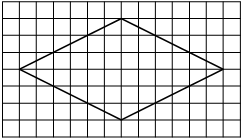 Задача №5.
Периметр квадрата равен 160. Найдите площадь этого квадрата.
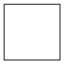 Задача №6.
Найдите площадь параллелограмма, изображённого на рисунке.
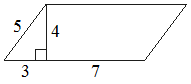 Задача №7.
Два катета прямоугольного треугольника равны 6 и 7. Найдите площадь этого треугольника.
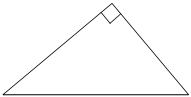 Задача №8.
Сторона квадрата равна 5√3. Найдите площадь этого квадрата.
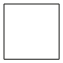 Задача №9.
Сторона ромба равна 10, а расстояние от точки пересечения диагоналей ромба до неё равно 3. Найдите площадь этого ромба.
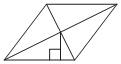 Задача №10.
Периметр ромба равен 36, а один из углов равен 30°. Найдите площадь этого ромба.
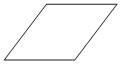 Задача №11.
Площадь параллелограмма ABCD 
   равна 180. Точка E — середина стороны AB. Найдите площадь трапеции DAEC.
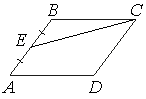 Задача №12.
В равнобедренной трапеции основания равны 2 и 8, а один из углов между боковой стороной и основанием равен 45°. Найдите площадь этой трапеции.
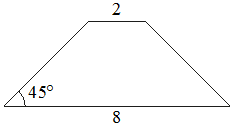 Задача №13.
На стороне AC треугольника ABC отмечена точка D так, что AD=5, DC=7. Площадь треугольника ABC равна 60. Найдите площадь треугольника ABD.
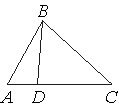 Задача №14.
Площадь параллелограмма равна 40, а две его стороны равны 5 и 10. Найдите его высоты. В ответе укажите большую высоту.
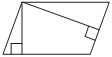